الأرْنَبُ الْمُلَوَّنُ
  شاهدَ الأرنبُ الأبيضُ طائرَ الطّاووسِ الجميلِ فَأُعْجِبَ بِجَمالِهِ، وبذيلهِ الذي يشبهُ قوسَ قُزَحٍ، فقررَ أن يُصْبحَ جميلاً مثلهُ، أحضرَ الفرشاةَ والألوانَ ودهَنَ نفسَهُ بالأَسْوَدِ والْأَزرَقِ والأَخْضَرِ. عادَ الأرنبُ إلى الغابةِ ليلعبَ مع أصدقائِهِ الأرانِبِ، فخافوا مِنهُ وَصاحَ أحَدُهُم هذا وَحْشٌ مُخيفٌ.
   بَيْنَما كانَ الأرنبُ واقِفًا وَحْدَهُ رَأى صديقَتَهُ "أرنوبة" قادمةً مِن بَعيدٍ، ففرحَ وقالَ: سألعبُ مَعها. لكن عندَما رأتهُ "أرنوبة" صرخَتْ: هذا وَحْشٌ مُرْعِبٌ، ثم قَفَزَتْ هارِبَةً.
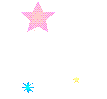 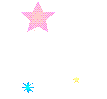 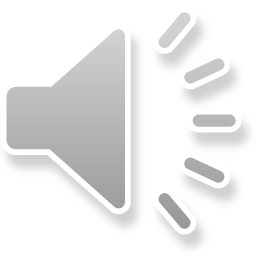 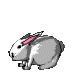 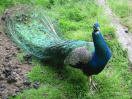 عِنْدَها رَكَضَ الأَرنبُ إِلى الطّاووسِ وَقالَ لهُ: أنا الآنَ طاووسٌ مِثْلُكَ هؤلاءِ الأصدقاءُ لا يريدونَ أَن أَلعبَ مَعَهُم.
أجابهُ الطاووسُ: صَحيحٌ أنَّ هذِهِ الألْوانُ مِثْلَ ألْواني، ولكِنَّكَ ما زلتَ أرنبًا، اِرْجِع إِلى أَصْدِقائِك الأرانِبِ.
 عادَ الأرنبُ حزينًا، مر قربَ البحيرةِ، نظرَ إلى صورتهِ في الماءِ، فخافَ من شكلهِ الجديدِ، قفزَ في الماءِ وغسلَ نَفْسَهُ ثمَ عادَ الى أصدقائِهِ، فاسْتَقْبَلوهُ قائلينَ: "هذا صَديقُنا الجَميلُ والحَقيقيَّ".

**   اِذْهَب لِحل ورقة العمل (في الموقع).
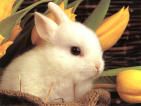